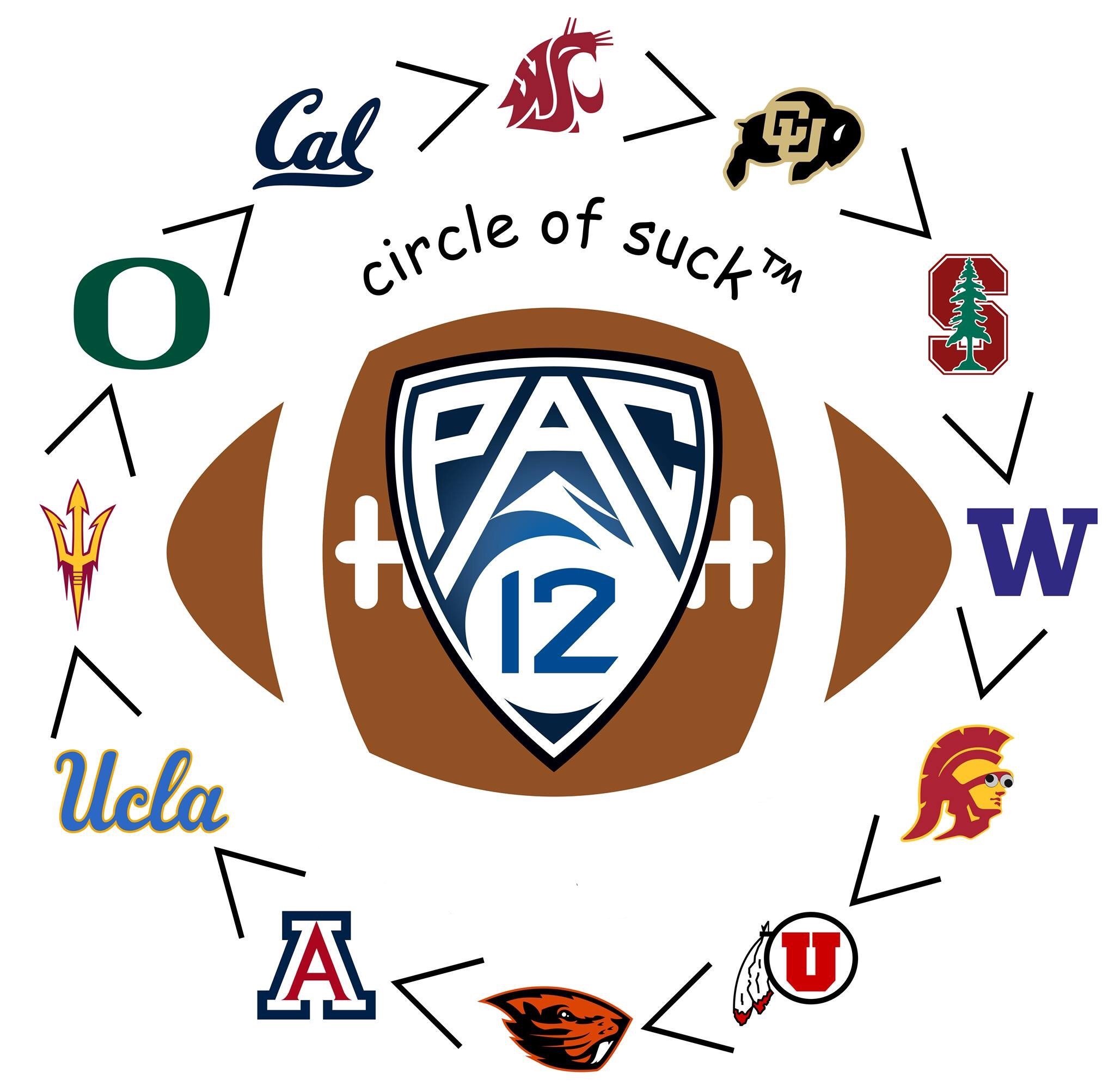 Relations And Graphs
CSE 311 Spring 2022
Lecture 22
Announcements
We’re having the final exam in-person :O 
Please fill out this form so we can plan logistics.
We have a second room available for students who have a reason not to be in the giant lecture hall. 
Those in the giant lecture hall will sit every other seat.
Relations
Relations
Relations, Examples
Relations, Examples
More Relations
Properties of relations
What do we do with relations? Usually we prove properties about them.
Warm up
What about transitivity?
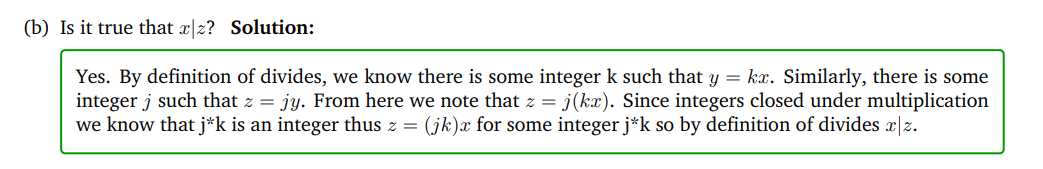 This was a proof that divides is a transitive relation!
More Properties of relations
What do we do with relations? Usually we prove properties about them.
You’ve proven antisymmetry too!
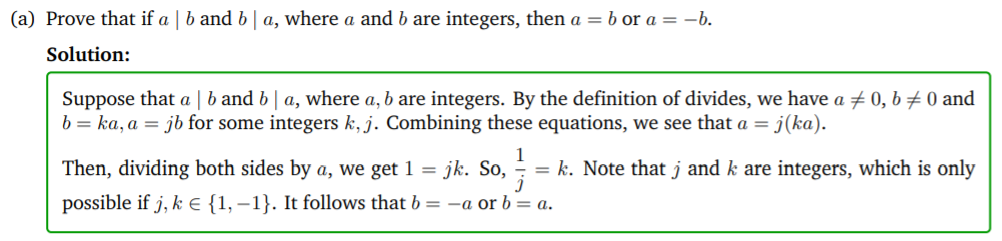 Try a few of your own
Try a few of your own
How Do symmetry and antisymmetry relate?
Two Prototype Relations
A lot of fundamental relations follow one of two prototypes:
A relation that is reflexive, symmetric, and transitive is called an “equivalence relation”
A relation that is reflexive, antisymmetric, and transitive is called a “partial order”
Equivalence Relation
Partial Order Relation
Equivalence Relations
Partial Orders
Why Bother?
If you prove facts about all equivalence relations or all partial orders, you instantly get facts in lots of different contexts.
If you learn to recognize partial orders or equivalence relations, you can get a lot of intuition for new concepts in a short amount of time. 

Why now? We’ll want relations over the next few weeks (and it’s a convenient way to review proving implications, for all statements, and so on)
Graphs
Directed Graphs
Directed Graphs
Directed Graphs
Directed Graphs
Lecture-Only Content
Relations and Graphs
More Relations and Graphs
The rest of this deck is a little more on:
Relations, specifically combining them together
Graphs, specifically representing relations as graphs.

We’re going to go through it very fast. We won’t have homework or exam questions on anything in this section of the deck.
But it is stuff you should see at least once because it might come back in future classes.
Combining Relations
Combining Relations
To combine relations, it’s a lot easier if we can see what’s happening.

We’ll use a representation of a directed graph
Representing Relations
1
2
3
4
Combining Relations
2
2
1
1
3
3
Combining Relations
2
2
1
1
3
3
Combining Relations
Relations and Graphs
Describe how each property will show up in the graph of a relation.
Reflexive

Symmetric

Antisymmetric

Transitive
Relations and Graphs
Describe how each property will show up in the graph of a relation.
Reflexive

Symmetric

Antisymmetric

Transitive
Every vertex has a “self-loop” (an edge from the vertex to itself)
Every edge has its “reverse edge” (going the other way) also in the graph.
No edge has its “reverse edge” (going the other way) also in the graph.